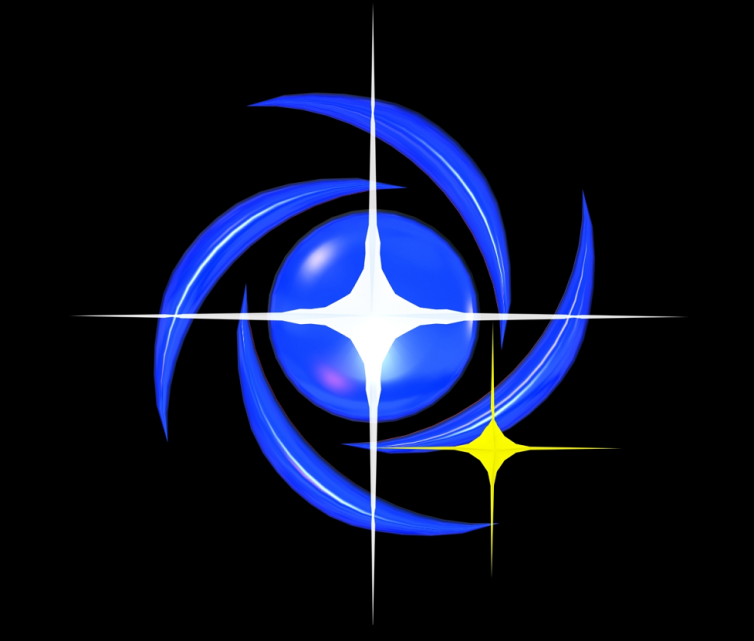 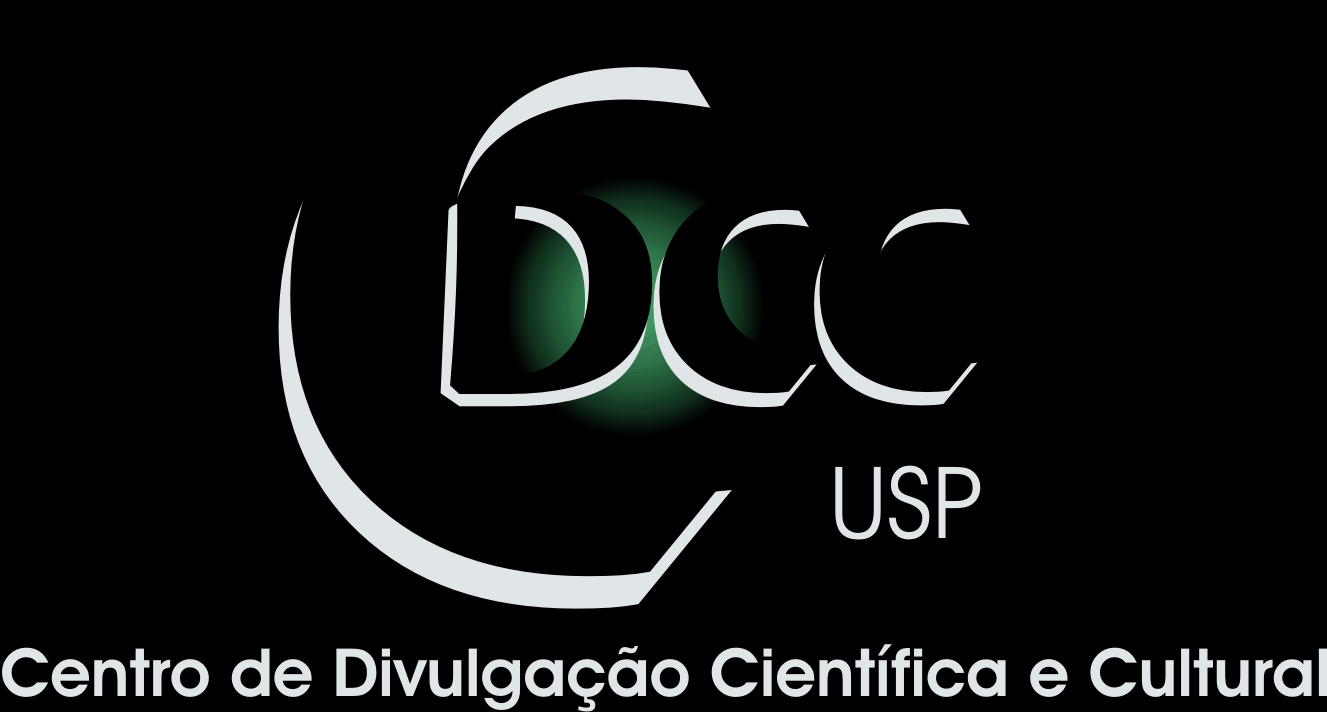 Centro de Divulgação da Astronomia
Observatório Dietrich Schiel
Alguns conceitos de Astrometria
André Luiz da Silva
Observatório  Dietrich Schiel
/CDCC/USP
Imagem de fundo: céu de São Carlos na data de fundação do observatório Dietrich Schiel (10/04/86, 20:00 TL) crédito: Stellarium
O horizonte e os pontos cardeais
Lado onde o Sol se põe
S
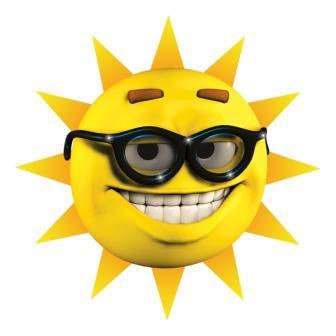 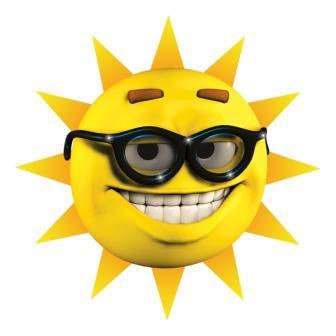 L
O
Lado onde o Sol nasce
N
Esfera Celeste
Crédito da imagem do Sol: http://wwwdevinin.blogspot.com
Conexão visão topocêntrica – visão geocêntrica
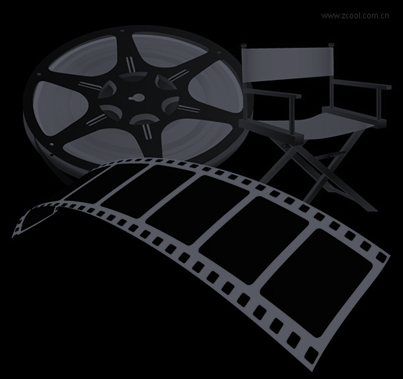 O Zênite e o Nadir
Zênite
S
L
O
N
Nadir
O Meridiano
S
L
O
N
Almucântares
S
L
O
N
Os Polos e Equador Celestes
Polo Celeste Sul (PCS)
L
S
N
O
Polo Celeste Norte (PCN)
Equador Celeste
Polo Celeste Norte
Terra
Equador Celeste
Polo Celeste Sul
A Eclíptica
Movimento anual!
L
S
N
O
Polo Celeste Norte

Eclíptica
Equador 
Celeste
Terra

Polo Celeste Sul
Trajetória diária dos astros
PCS
L
S
N
O
PCN
Simulando as trajetórias diárias dos astros
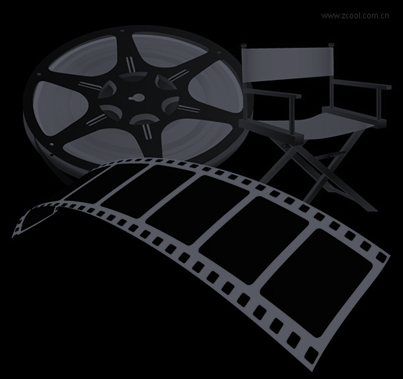 Sistemas de coordenadas
Coordenadas altazimutais
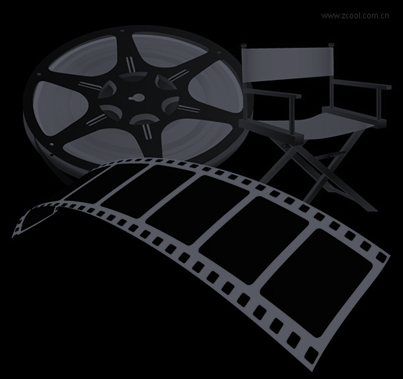 Coordenadas geográficas
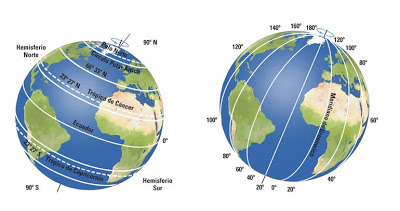 [Speaker Notes: Crédito da imagem: http://cienciageografica.carpetapedagogica.com]
Coordenadas equatoriais
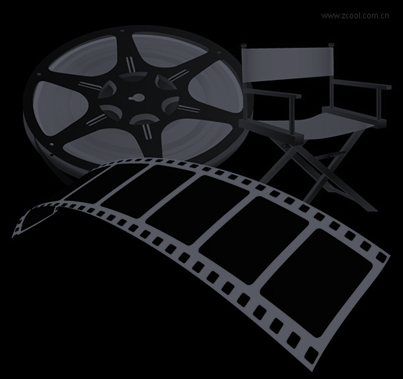